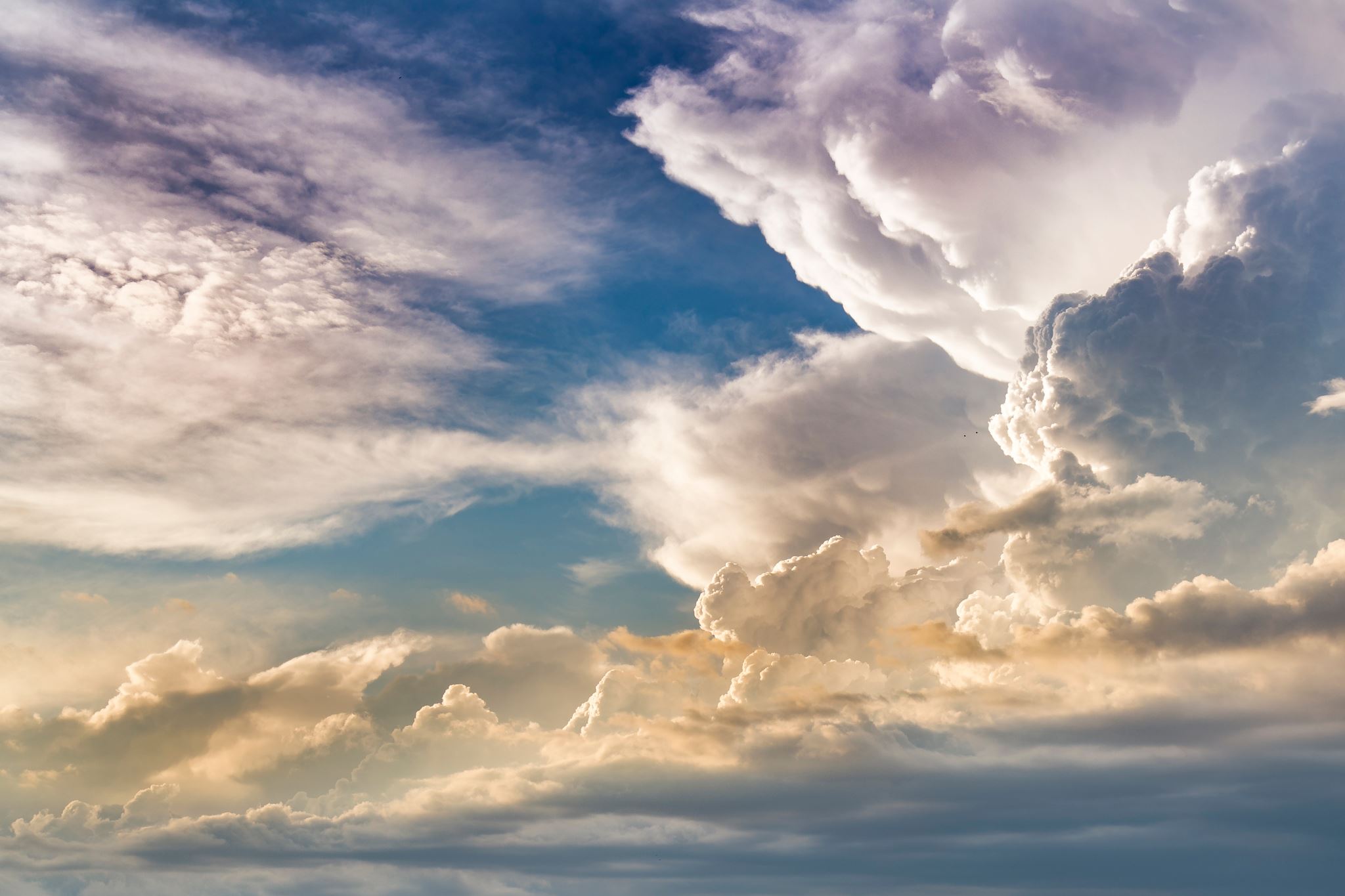 Project Title: Mutual Fund Document Creation Using Docubuilder App 


Prepared By: Shashank Bansod


Date: 30 December,2024
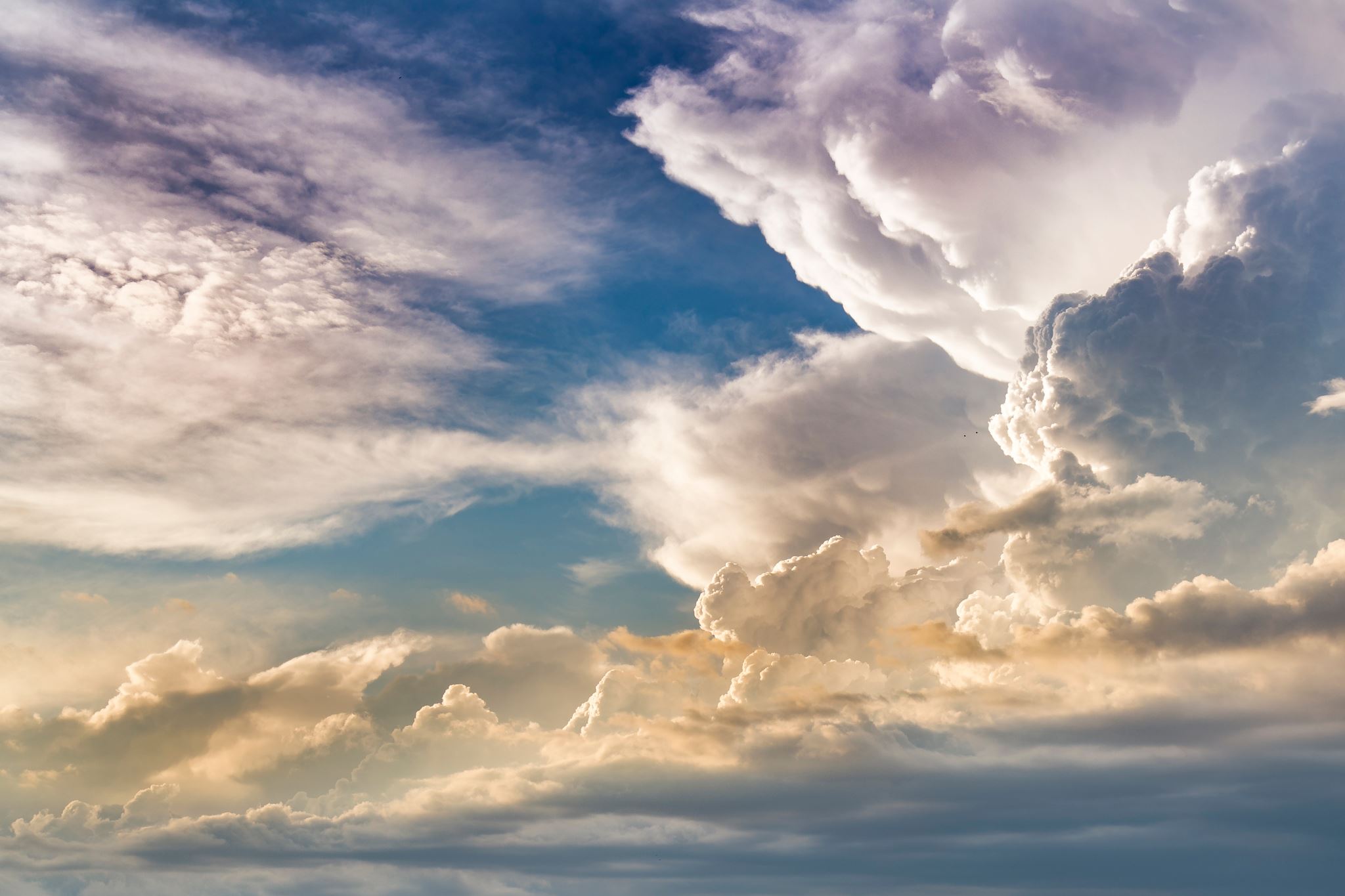 Situation:
 Mutual fund companies are required to produce multiple complex documents such as prospectus, statements of additional information, and annual reports which need to be accurate, compliant and updated regularly to reflect market changes, regulatory updates and fund performance.
However, the process of creating these documents is typically slow and involves manual effort, coordination across multiple teams and significant administrative overhead.
In this situation, the organization needs a solution that can automate document creation, ensure regulatory compliance, and increase efficiency and ease of document generation while managing these challenges at scale.


Problem:
The primary problem is that the current process for creating mutual fund documents is manual, error-prone and time-consuming.
This leads to:
Compliance and Regulatory Risks
Delays in document finalisation
High operational costs
Lack of version control and traceability
Inconsistent Quality and Formatting


Opportunity:
There is a significant opportunity to automate and streamline the mutual fund document creation process by using the Docubuilder App.
The Opportunity will provide multiple benefits like:
Increased efficiency
Regulatory compliance and accuracy
Error reduction
Collaboration and Version control
Scalability
Cost Savings
Customization and Flexibility
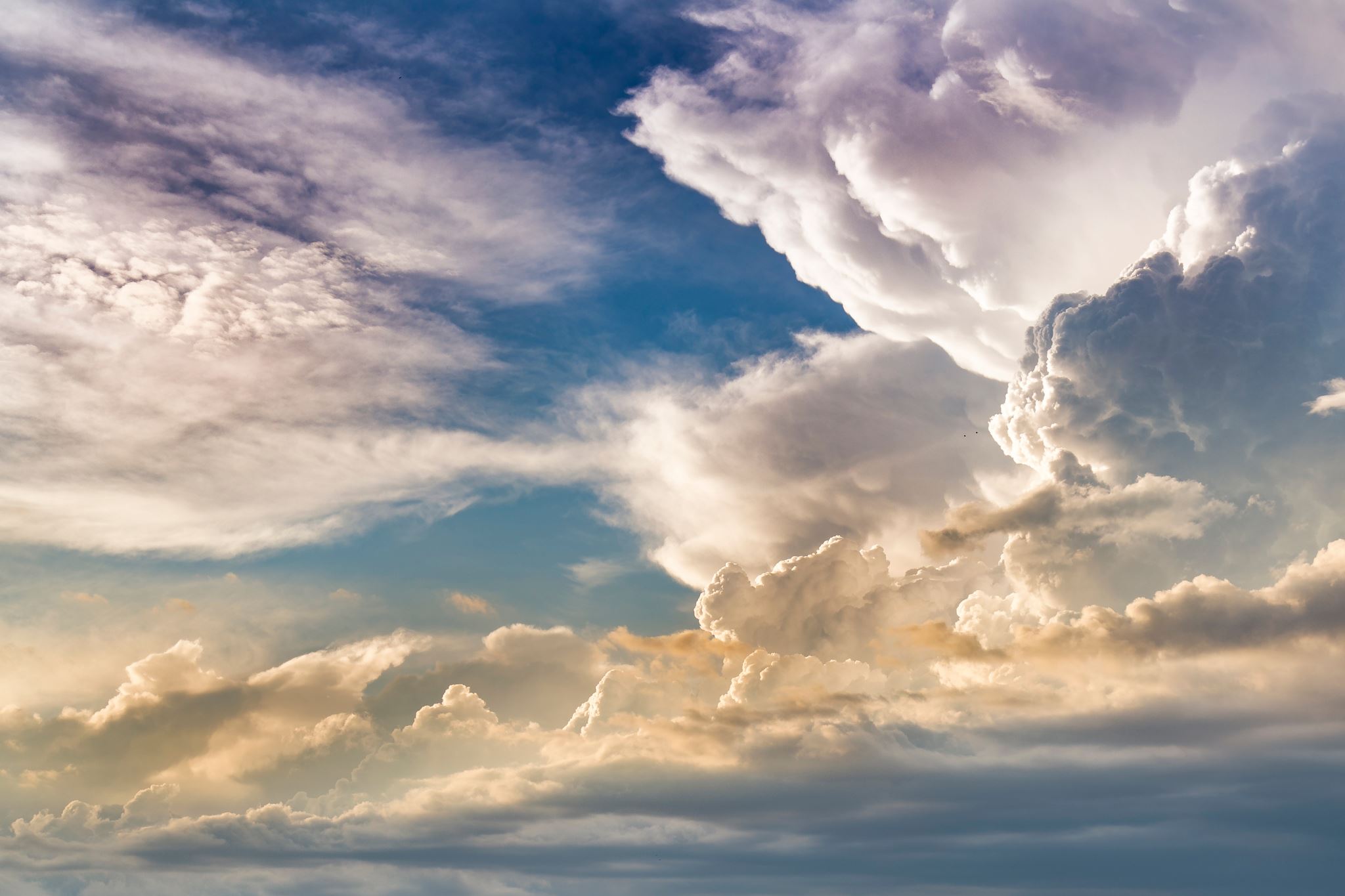 Purpose Statement (Goals):

The purpose of this project is to transform the mutual fund document creation process by leveraging the Docubuilder app’s capabilities.

The primary goal is to automate and streamline the creation of key mutual fund documents such as prospectus, statement of additional information and annual/quarterly reports while ensuring regulatory compliance, operational efficiency and cost-effectiveness.

Overall goals include:
1. Automate document creation
2. Ensure regulatory compliance and accuracy
3. Increase efficiency and reduce operational costs
4. Enhance collaboration and version control
5. Improve document quality and consistency
6. Scalability and flexibility
7. Audit trail and document integrity
8. User-friendly experience
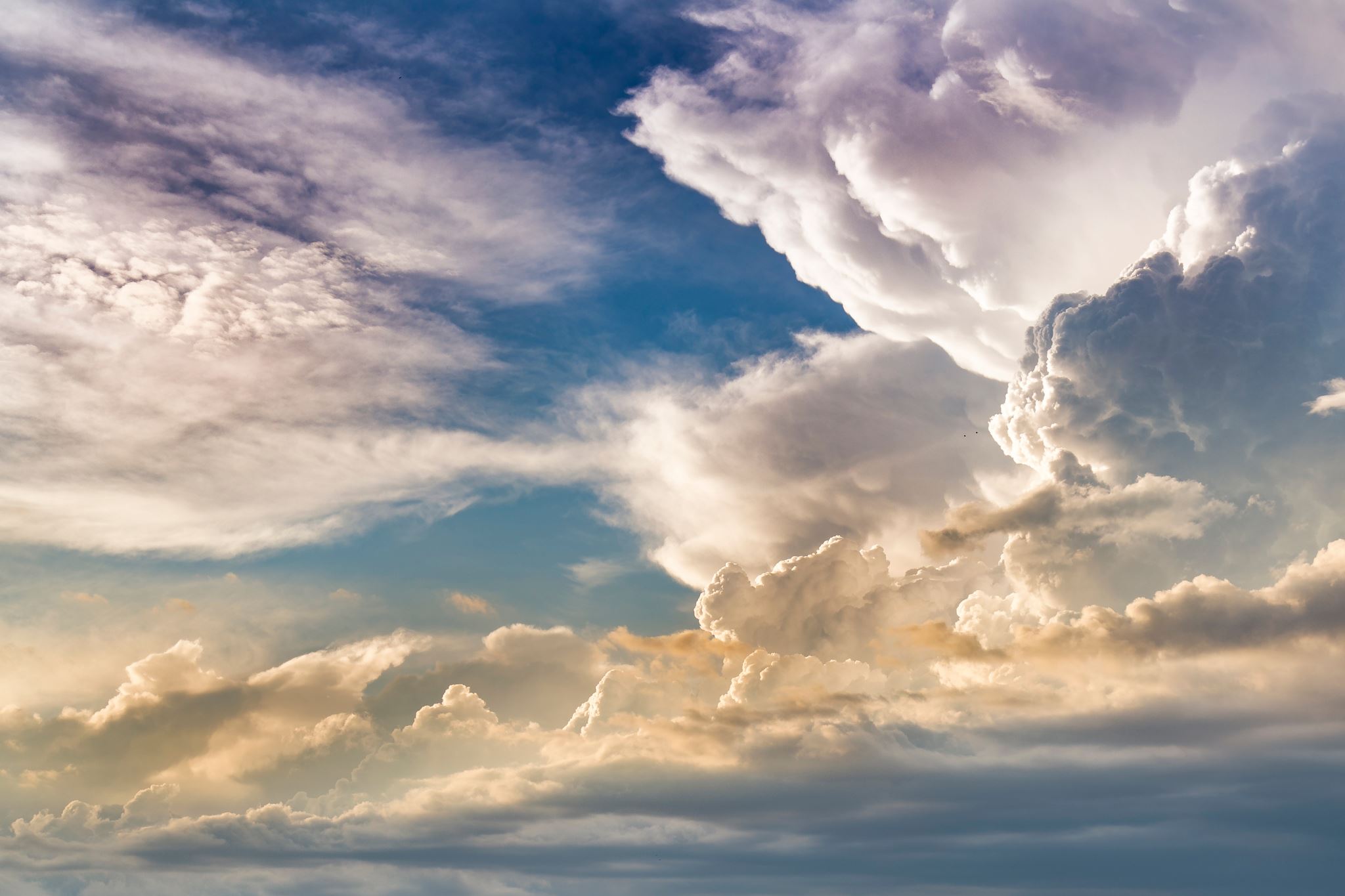 Project Objectives:

Automate Document Creation 
Objective – Implement automated generation of mutual fund documents such as Prospectus, Statements of Additional Information (SAIs), and Annual Reports using pre-defined templates in the Docubuilder App.

Ensure Full Regulatory Compliance
Objective – Design and implement document templates that adhere to the latest financial regulations.

Streamline Document Review and Approval Workflows
Objective – Establish a centralized approval workflow for document creation within the Docubuilder App, enabling stakeholders (e.g. legal teams, compliance officers fund managers) to review and approve documents seamlessly.

Improve Document Quality and Consistency
Objective – Standardize document formatting, language and structure across all mutual fund documents to ensure consistency in messaging and presentation.

Enable Real-Time Collaboration and Version Control
Objective – Enable real-time collaboration between internal teams to work on documents simultaneously within the platform.

Provide an Audit Trial and Maintain Document Integrity
Objective – Implement an audit trail feature within Docubuilder to record all actions related to the document creation, review and approval, ensuring transparency and accountability.

Reduce Operational Costs and resource Utilisation
Objective – Reduce the time and resources required for document creation, review and distribution by automating repetitive tasks and eliminating manual intervention.

Improve User Experience and Training
Objective – Ensure the Docubuilder App has an interface that allows users to easily generate, edit, review and approve mutual fund documents with minimal training required.
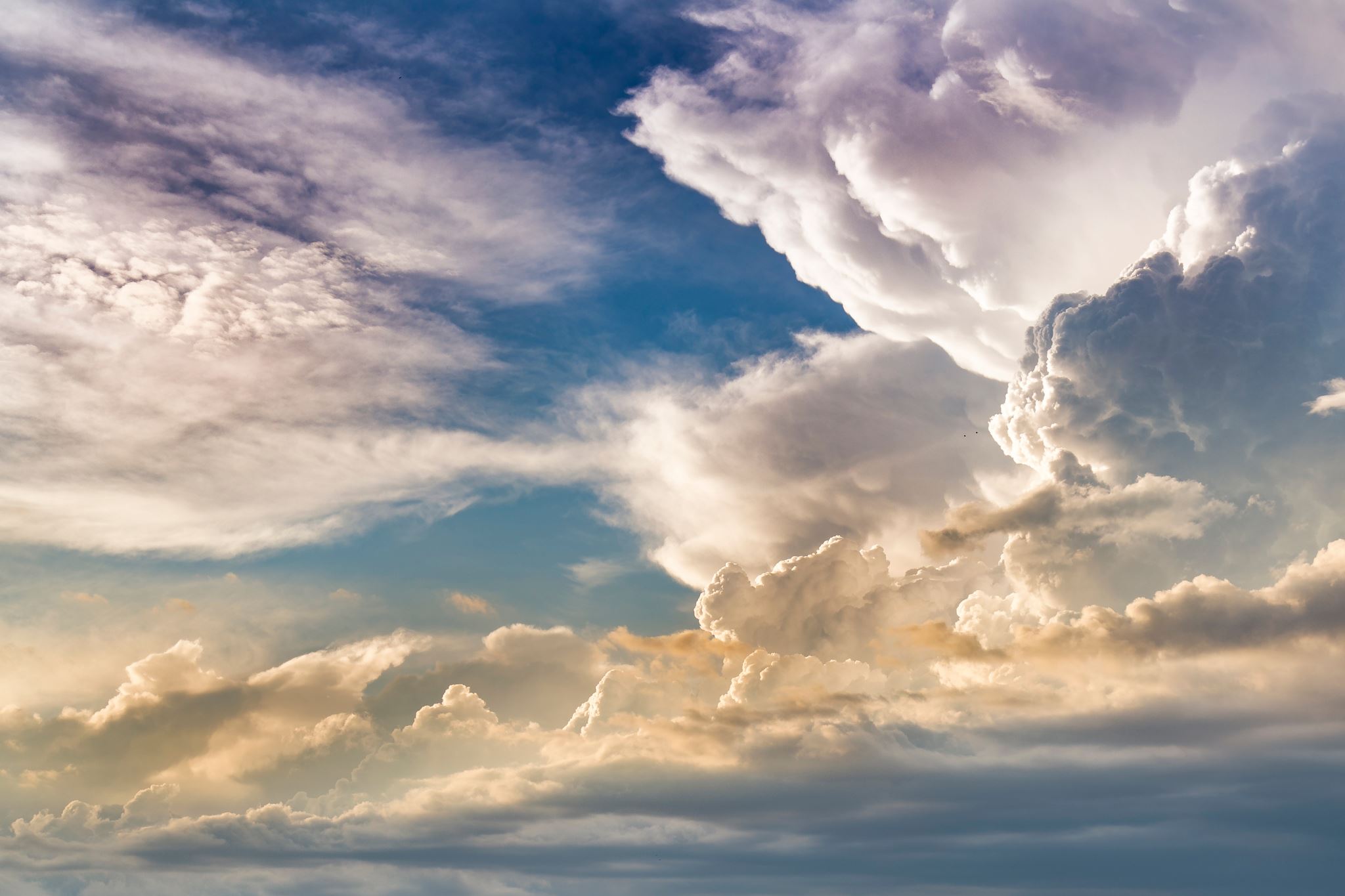 Success Criteria:

All the mutual fund documents are generated automatically from predefined templates ensuring a reduction in time spent on manual data entry for documents and no instances of human error in data population across all generated documents.

100% compliance with relevant financial regulations for all generated documents. Automatic flagging of non-compliant sections or outdated content within documents.

Reduction in document review and approval cycle time due to streamlined workflows and automation of the approval process. All stakeholders participate in a collaborative review process, with no significant delays or bottlenecks.

All the documents generated follow consistent criteria of formatting, terminology and branding guidelines defined by the organization.

Zero incidents of version control issues or conflicts between multiple teams working on the same document at different times. Teams can make edits, comments and approve documents within the platform without the need for external tools like emails, or shared files.

The app can easily accommodate the addition of new mutual fund products without requiring modifications or manual intervention.

The documents have a fully detailed audit trail that tracks all the changes, approvals and edits, providing a history of the document creation and review process.

Higher user satisfaction in post-implementation surveys with users reporting ease of use, reduced time spent on document creation and effective collaboration.

Reduction in operational costs related to document creation, review and approval within the first six months of implementation.
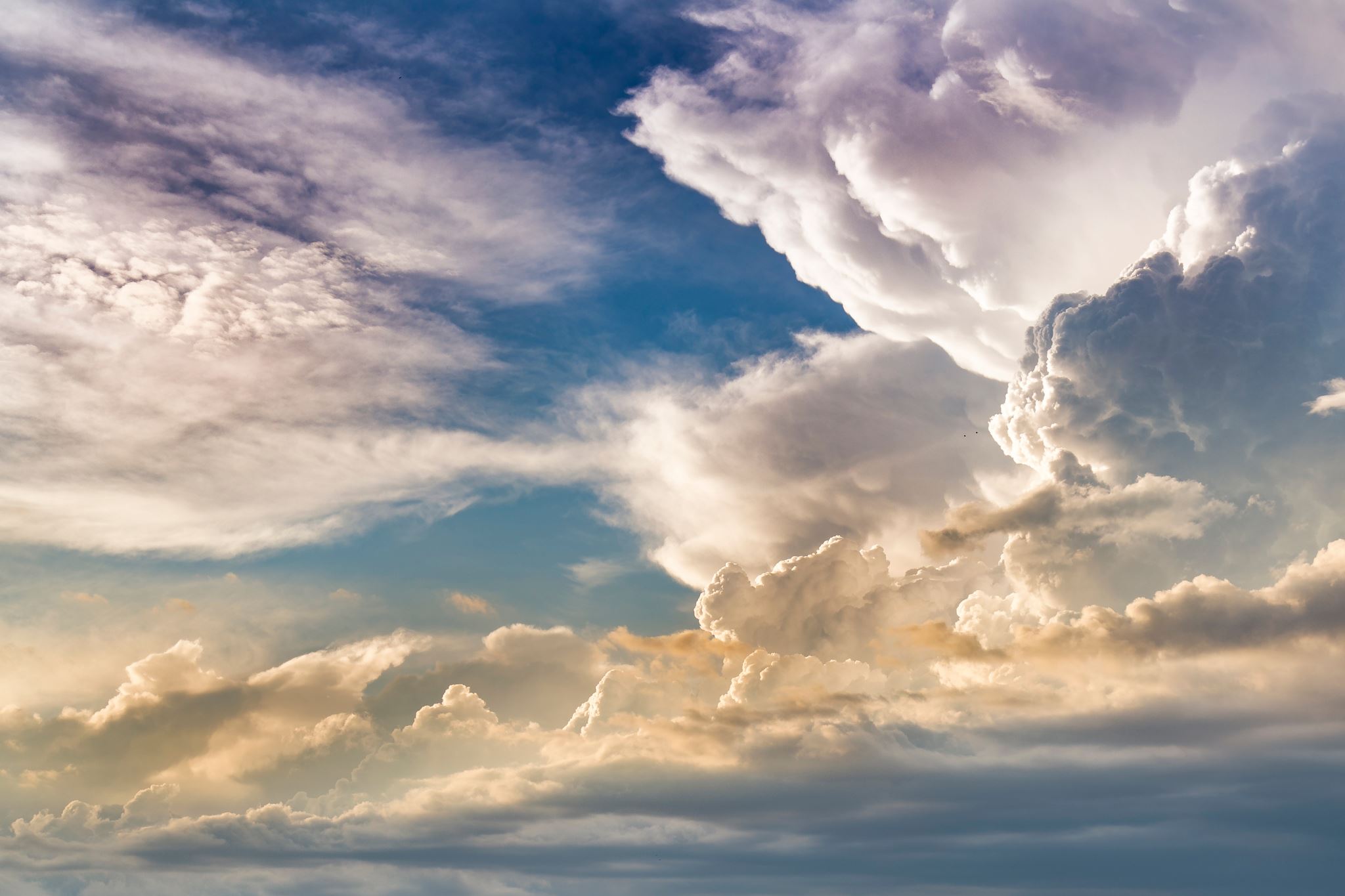 Methods/Approach:


Requirement Gathering and Analysis: Understand the full scope of requirements for document creation including regulatory guidelines, document types and stakeholder needs. 
      Methods include stakeholder interviews, document review, regulatory review, and business process mapping.

System Design and Template Development: Design the architecture for the Docubuilder app implementation and create document templates based on gathered requirements. 
      Methods include system architecture design, template design, approval workflow design,and regulatory compliance rules.

Development and Configuration: Develop and configure the Docubuilder App according to the design specifications.
      Methods include platform configuration, template development, integration development workflow implementation.

Testing and Quality Assurance: Ensure that the application works as intended and meets all functional, performance and compliance requirements.
      The approach is unit testing, integration testing, user acceptance testing, compliance validation, and performance testing. 

Deployment and User Training: Deploy the application into a live environment and train users on the new system.
      The approach includes system deployment, data migration, user training, and support materials.

Post - deployment Support and Monitoring: Provide ongoing support and monitor the system to ensure continued success and user satisfaction.
      The approach includes helpdesk support, system monitoring, user feedback collection, and compliance monitoring.
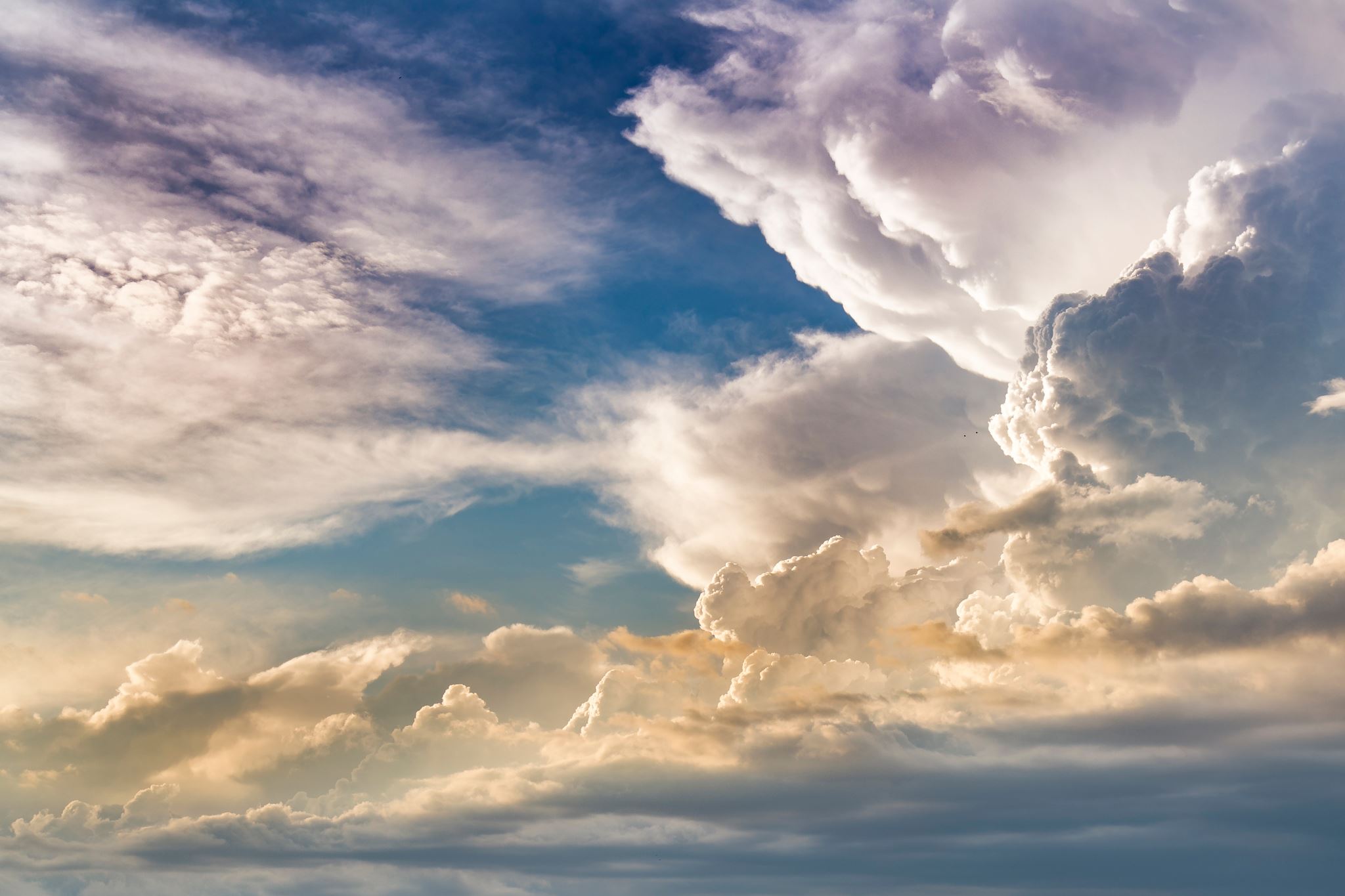 Resources:

People – Project team members from the client community and Information Technology Services (ITS)
Time - The total project duration is 10 months.

Budget - Hardware, software, training and services not to exceed Rs. 60,00,000

Other Resources - Third-party software evaluation, site visits, Market research and  reports – not to exceed Rs. 10,00,000
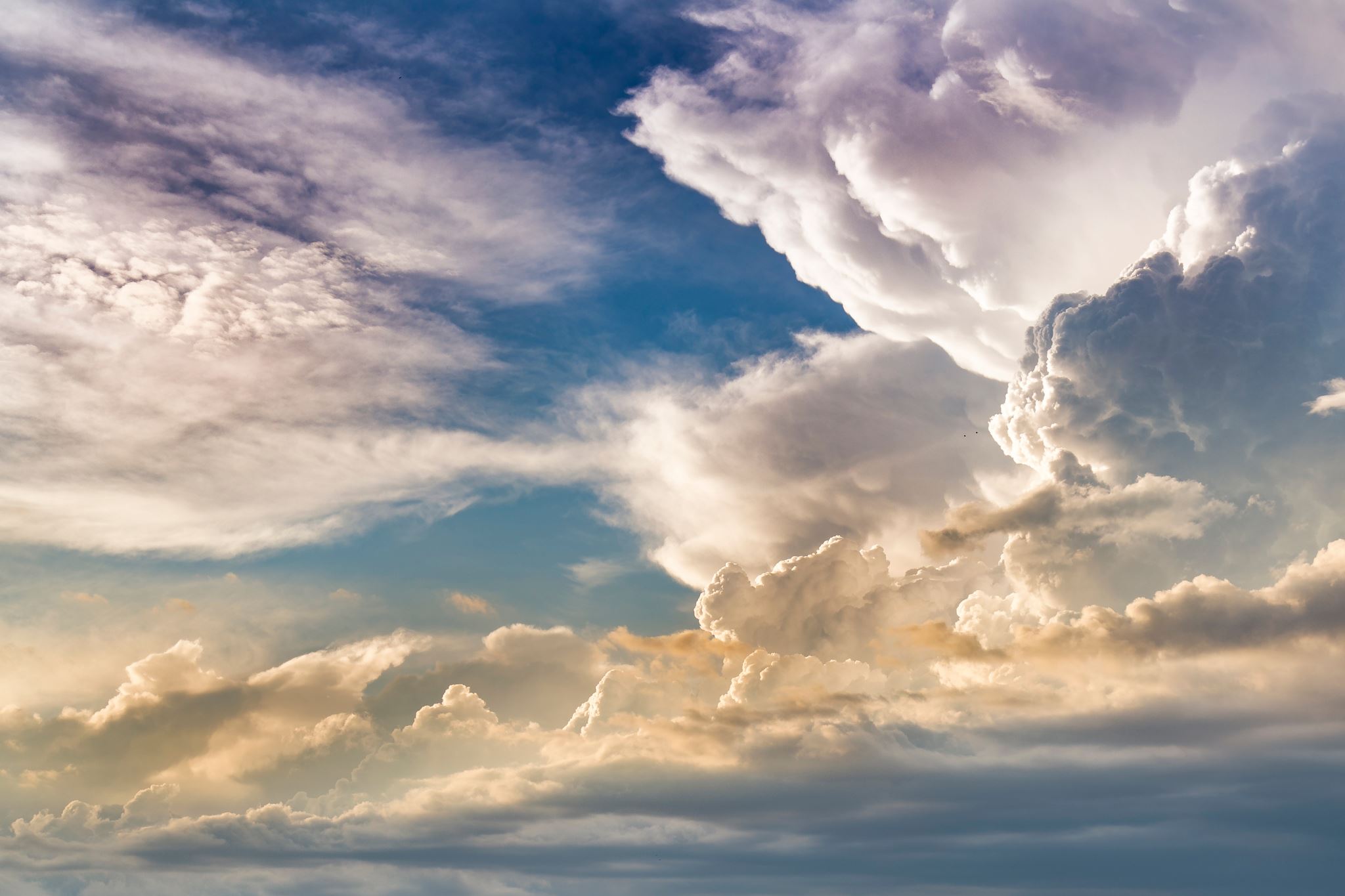 Risks and Dependencies:


Risks - 
Resistance to change (user adoption).
Difficulty in Quantifying ROI (cost justification).
Integration challenges with existing systems.
Compliance and regulatory risks.
Data Migration and Accuracy.


Dependencies – 
Availability of subject matter expert (SME) and key stakeholders.
Integration with existing financial and data management systems
Availability of third-party software for compliance and reporting.
Regulatory changes during implementation.
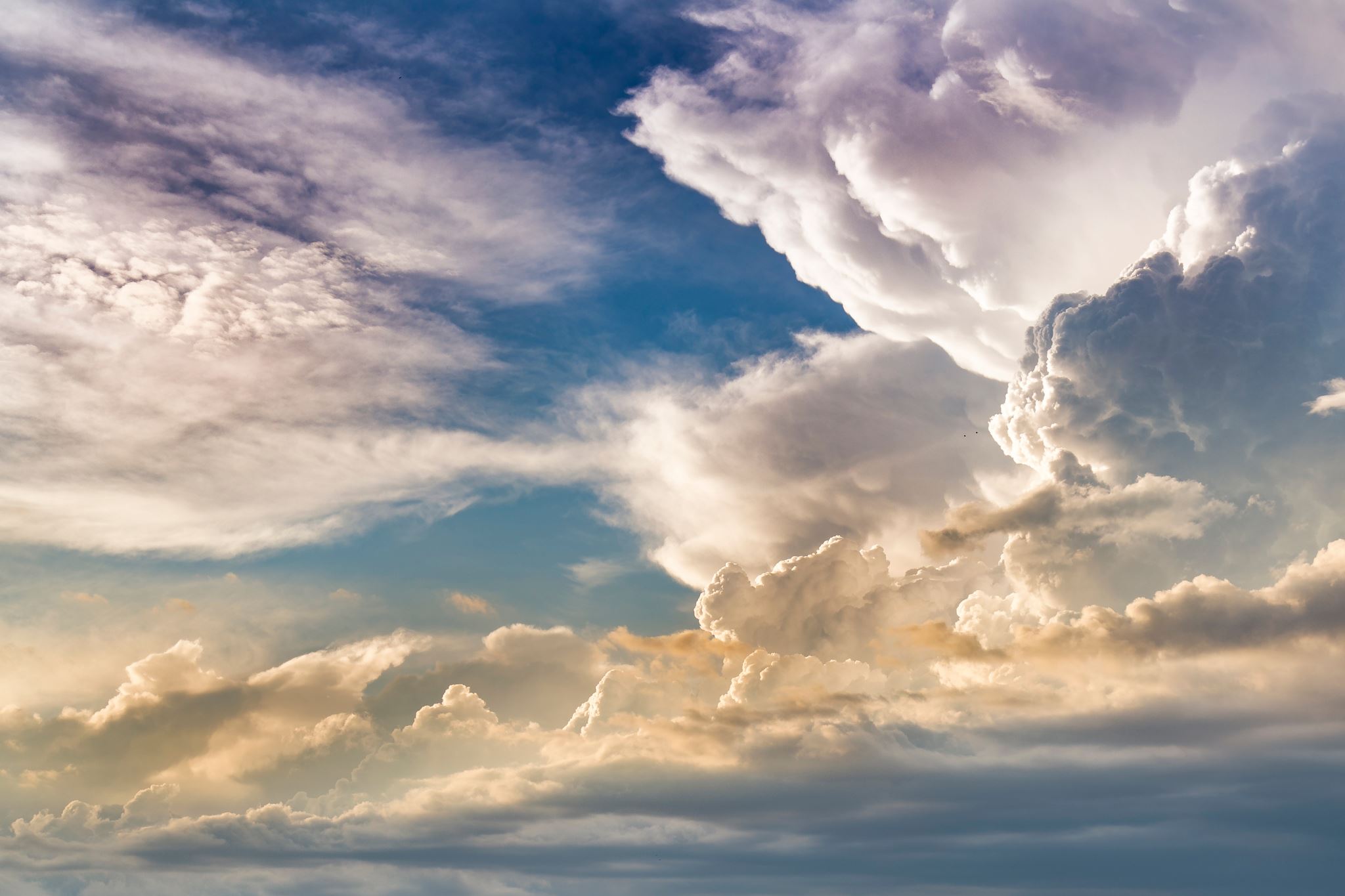 To be completed by Appropriate Manager:


Project Sponsor:


Project Manager: